IMPULSORES DEL COMPORTAMIENTO AMBIENTAL AMIGABLE DE LOS EMPLEADOS EN SU LUGAR DE TRABAJO,  EN LAS PYMES TURÍSTICAS DE ALOJAMIENTO DE QUITO.
Tania Chiguano PillajoAUTOR 
Dr. Giovanni Herrera Ph.D. 
DIRECTOR
SANGOLQUÍ 2019
FECHA ÚLTIMA REVISIÓN: 13/12/11
CÓDIGO: GDI.3.1.004
VERSIÓN: 1.0
CONTENIDO
INTRODUCCIÓN
OBJETIVOS
HIPÓTESIS
MARCO TEÓRICO
METODOLOGÍA 
RESULTADOS
CONCLUSIONES
CONCLUSIONES
RECOMENDACIONES Y FUTURAS INVESTIGACIONES
FECHA ÚLTIMA REVISIÓN: 13/12/11
CÓDIGO: GDI.3.1.004
VERSIÓN: 1.0
INTRODUCCIÓN
FECHA ÚLTIMA REVISIÓN: 13/12/11
CÓDIGO: SGC.DI.260
VERSIÓN: 1.0
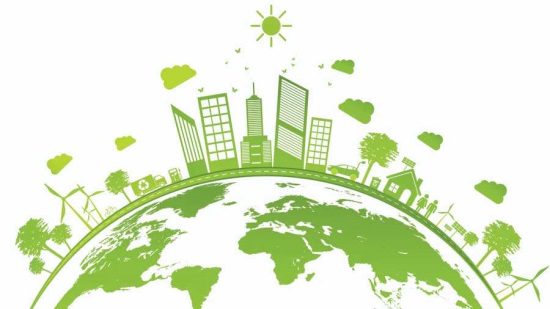 FECHA ÚLTIMA REVISIÓN: 13/12/11
CÓDIGO: SGC.DI.260
VERSIÓN: 1.0
OBJETIVOS
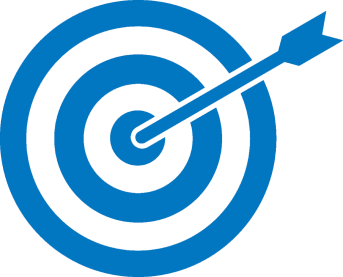 Objetivos específicos
FECHA ÚLTIMA REVISIÓN: 13/12/11
CÓDIGO: SGC.DI.260
VERSIÓN: 1.0
HIPÓTESIS
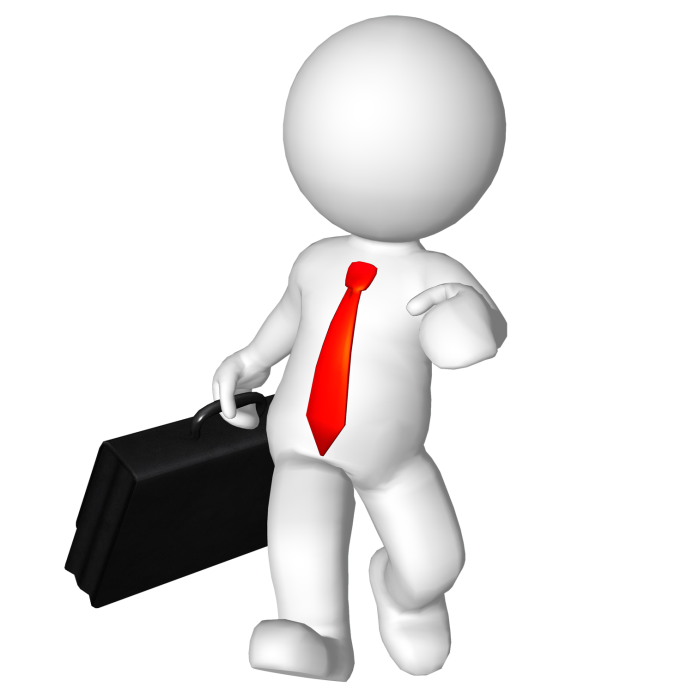 Comportamiento ambiental amigable del empleado
FECHA ÚLTIMA REVISIÓN: 13/12/11
CÓDIGO: SGC.DI.260
VERSIÓN: 1.0
MARCO TEÓRICO
FECHA ÚLTIMA REVISIÓN: 13/12/11
CÓDIGO: SGC.DI.260
VERSIÓN: 1.0
Responsabilidad social empresarial
FECHA ÚLTIMA REVISIÓN: 13/12/11
CÓDIGO: SGC.DI.260
VERSIÓN: 1.0
Comportamientos pro ambientales
Hábito o intención consiente
Contribuyen al mejoramiento de problemas ambientales
Acciones dirigidas a la protección y conservación
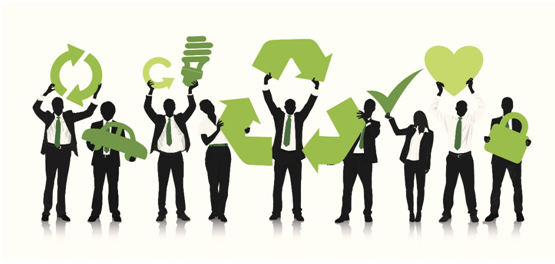 Organización “verde”
(Martínez, Olivares, Tamayo y Santos, 2017)
Responsabilidad social en el sector turístico
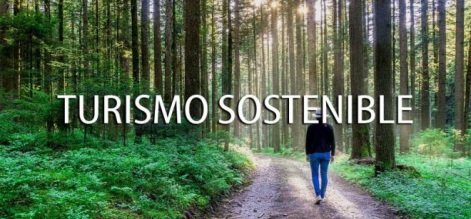 (Whitfield y Dioko, 2012)
GobiernosEmpresas turísticasComunidadesTuristas
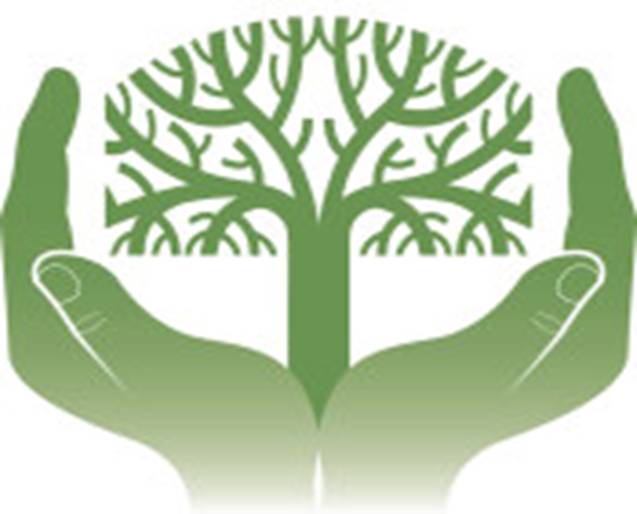 (Martínez J. , 2012)
Evolución mensual mundial de llegadas internacionales 2014-2018 (Millones)
Fuente: OMT, 2018
Supervisar el cumplimiento del código ético mundial para el turismo
Consumo turístico 2017 de 5.464,8 Miles de millones de USD
313 millones de empleos en el 2017
Promocionar un turismo responsable
Enfoque teórico
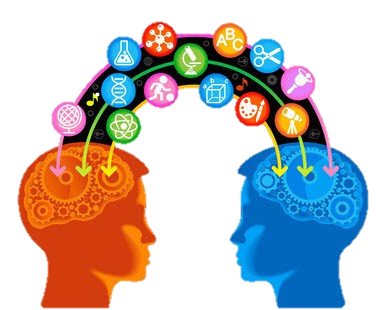 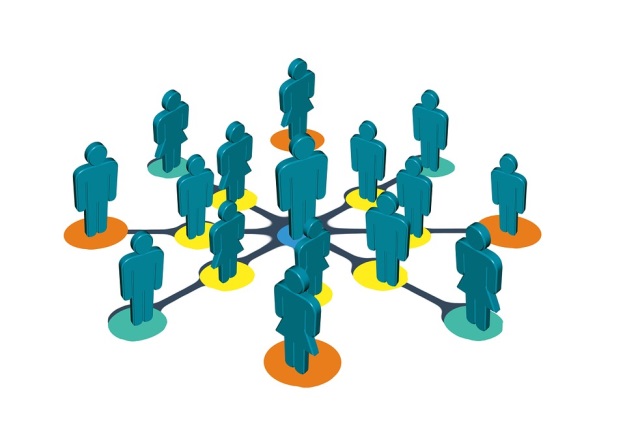 Impulsores de comportamiento ambiental
Entorno social favorable
Buena imagen empresarial
Comportamientos ambientales
lealtad
Orgullo
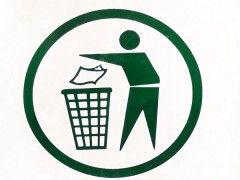 (Vélez, 2011)
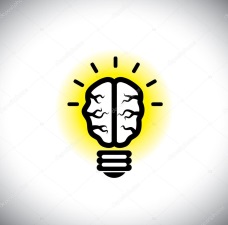 -Producción limpia
-Uso inteligente de recursos
-Buen manejo de residuos
Educar 
Impulsar 
Incorporación de políticas verdes
¿Cómo lograrlo?
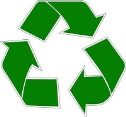 (Bolzan de Campos & Enric, 2009)
Metodología
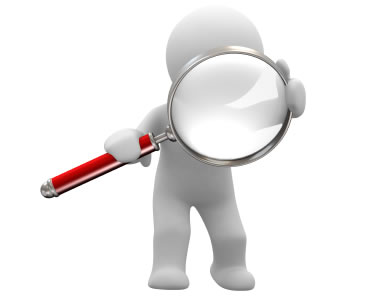 Observa los fenómenos tal y como se dan en su contexto natural
Indaga la incidencia de las modalidades, categorías o niveles de una o más variables en una población
Objeto de estudio
Sector turístico
Hotel
Hostal
Hostería-Hacienda turística
Lodge
Resort
Refugio
Campamento turístico
Casa de huéspedes
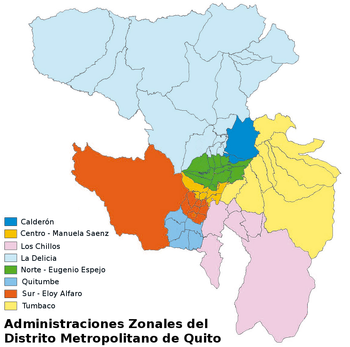 Tamaño de la muestra
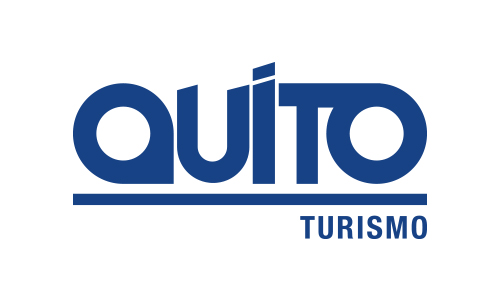 En promedio se emplea a 3 personas
Población: 2400 empleados
Muestra= 331 empleados
e: El error muestral, 0,05
Z: Nivel de confianza, 1,96
p = q = 0,5. Porción de éxito y fracaso
Muestreo no probabilístico por conveniencia
Levantamiento de la información
Encuesta
Escala de Likert
Resultados
Análisis de fiabilidad
0% de confiabilidad
100% de confiabilidad
Nula             Muy baja             Baja             Regular             Aceptable             Elevada             Total0                                                                                                                                                               1
[Speaker Notes: Tras aplicar a la muestra y sobre la base de esos resultados]
Prueba KMO y Bartlett
Interrelación entre los ítems
Ho: las variables no están correlacionadasResultados <0,05 Rechaza Ho
[Speaker Notes: Interrelacion entre los items y es apropiado realizar un analisis facotial]
Análisis descriptivo
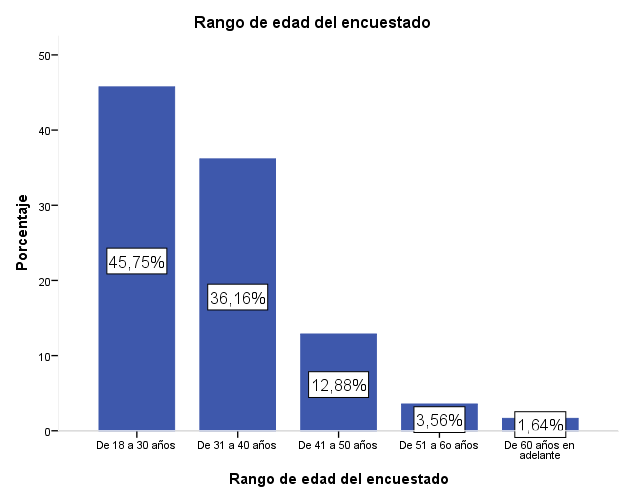 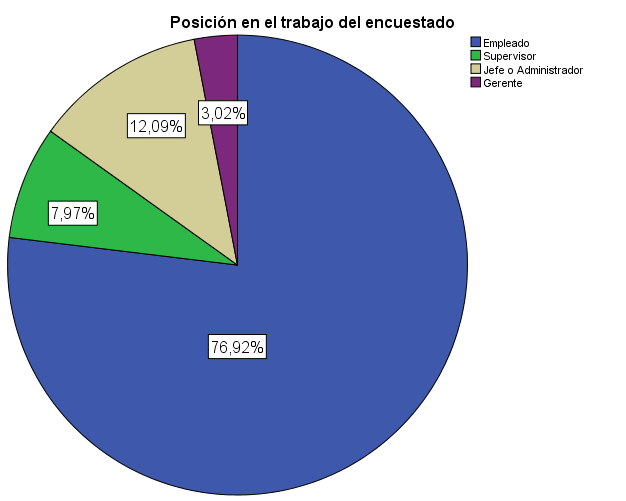 18 a 30 años
76,92% Operativo
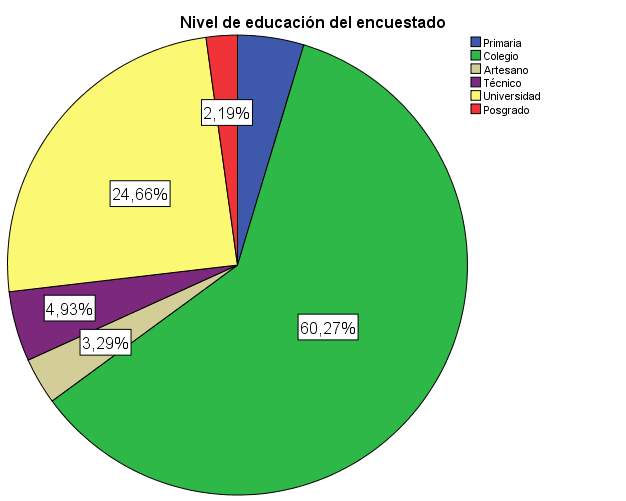 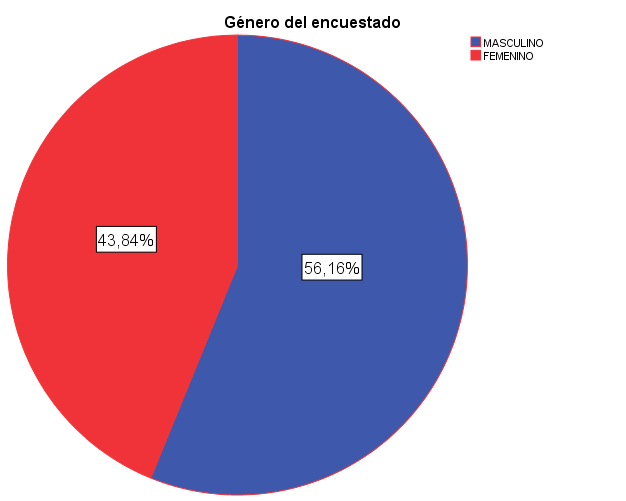 56,16% Hombres
60,27% Colegio
Ingresos menores a $500
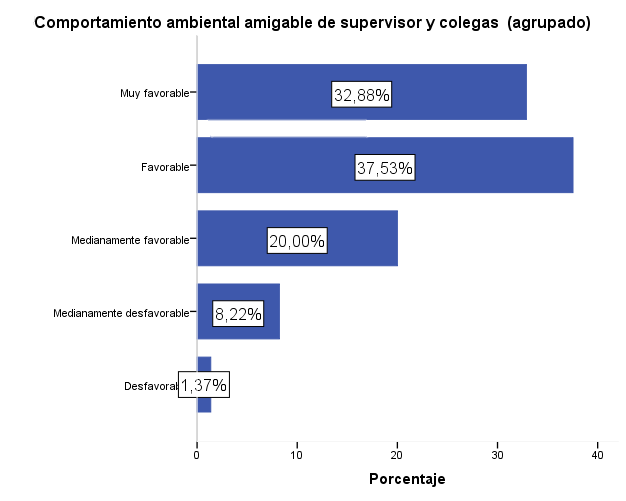 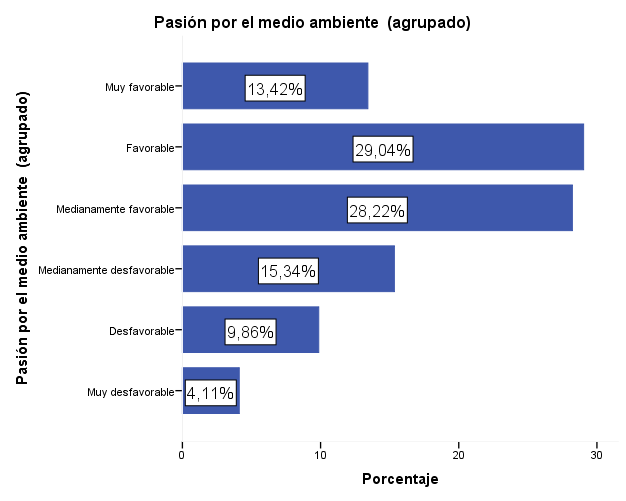 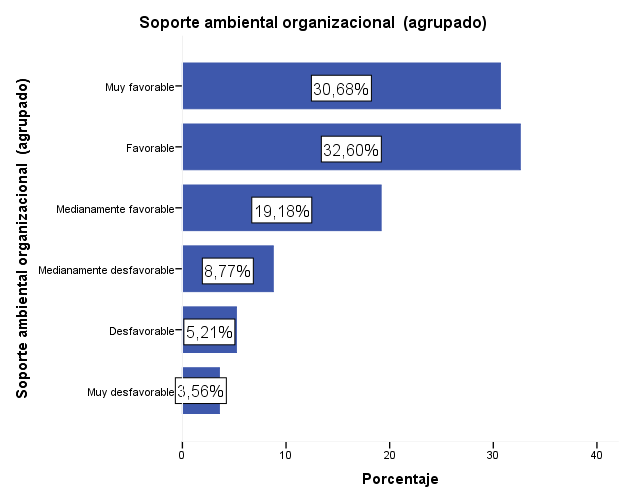 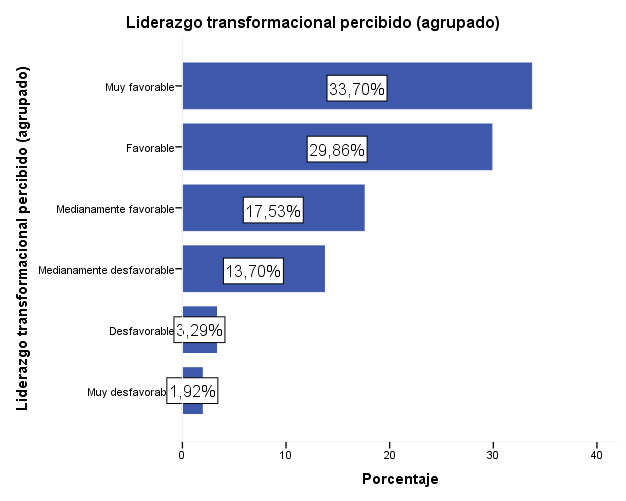 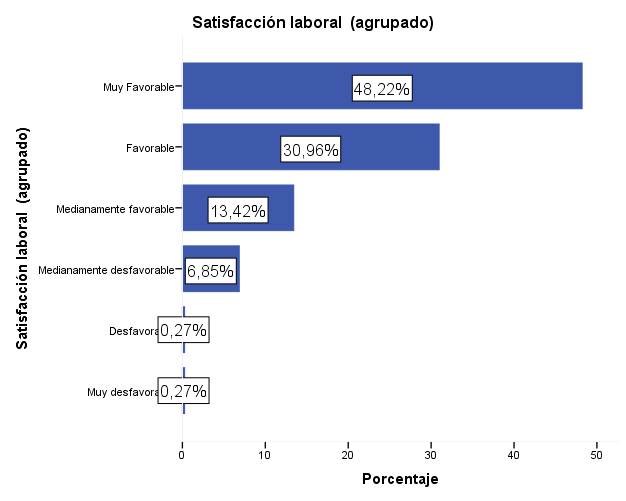 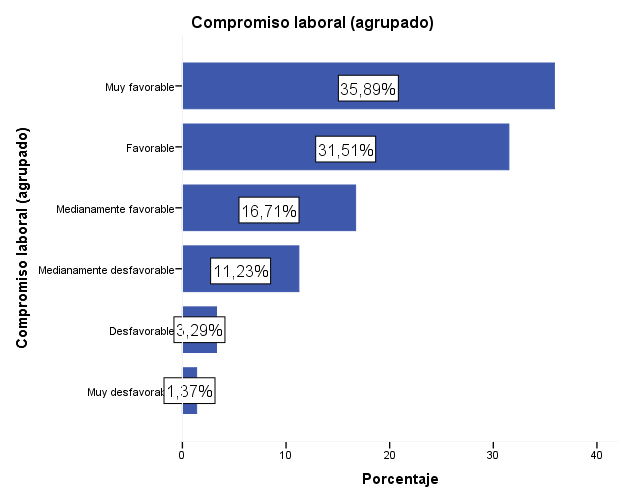 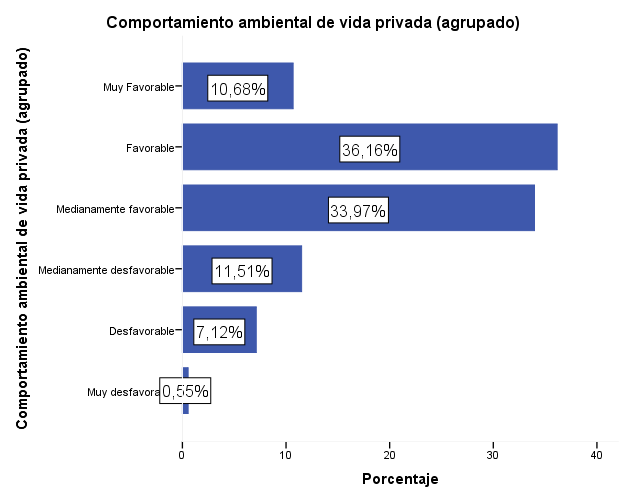 Comportamiento ambiental del empleado
Análisis de concordancia
-1            0             1
0                           1
Ho: No existe asociación entre las dimensiones.H1: Existe asociación entre las dimensiones
P<=0,05  rechazo Ho
Contrastación de Hipótesis
H0: No Existe influenciaH1: Existe influencia
p < 0,05. Se acepta H1
Análisis de regresión múltiple
H0: No Existe influenciaH1: Existe influencia
H1: El comportamiento ambiental de los empleados es resultado del comportamiento ambiental amigable del supervisor y colegas.
p < 0,01
H2: El soporte ambiental organizacional percibido por el empleado influye en su comportamiento ambiental.
p > 0,05
H3: El liderazgo transformacional del supervisor afecta positivamente al comportamiento ambiental del empleado.
p > 0,05 
H4: La pasión ambiental armoniosa percibida por los empleados influirá en su comportamiento ambiental. 
p < 0,05
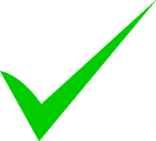 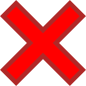 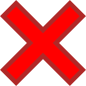 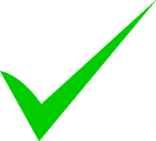 Conclusiones
Marco teórico
Marco metodológico
Resultados
Recomendaciones
Líneas de acción
Futuro líneas de investigación
GRACIAS